The World Is Too Much With Us
By: William Wordsworth
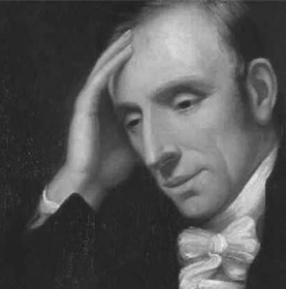 The World Is Too Much With Us 
William Wordsworth 
The world is too much with us: late and soon,
Getting and spending, we lay waste our powers: -
Little we see in Nature that is ours;
We have given our hearts away, a sordid boon!
This sea  that bares our bosom to the moon;
The winds that will be howling at all hours,
And are up-gathered now like sleeping flowers;
For this for everything we are out of tune;
It moves us not. Great God! I’d rather be
A pagan suckled in a creed outworn;
So might I, standing on this pleasant lea,
Have glimpses that would make me less forlorn,
Have sight of Proteus rising from the sea; 
or hear old Triton blow his weathed horn.
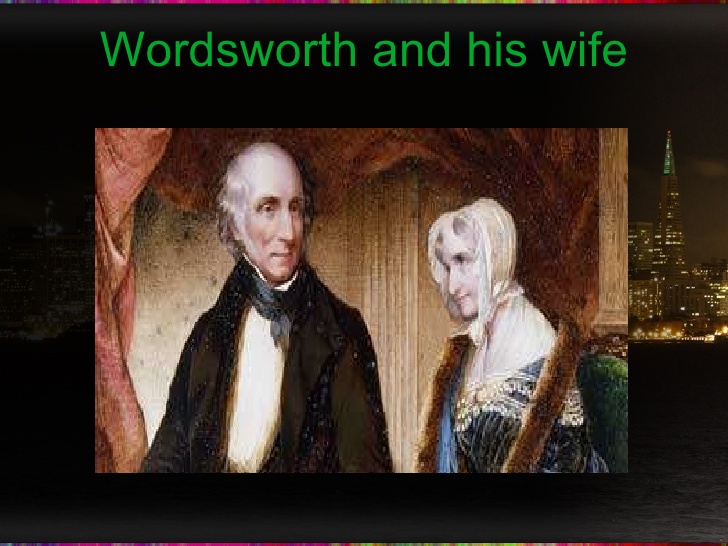 Information About the Poet
The poet’s name is William Wordsworth. He was born in Cockermouth, Cumbria, England on April 7 1770. His major themes were loss and nature. Wordsworth had for years begin making plans to write a long philosophical poem in three parts, which he intended to call the reclose. At the end of the 18th century, He helped found the Romantic movement in english literature. He also wrote “ I wandered lonely as a cloud”. Poet William Wordsworth worked with Samuel Taylor Coleridge on Lyrical Ballads (1798). Despite these losses, he did well at Hawkshead Grammar School where he wrote his first poetry and went on to study at Cambridge University. He did not excel there, but managed to graduate in 1791. Wordsworth had visited France in 1790 in the midst of the French Revolution and was a supporter of the new government’s republican ideals. On a return trip to France the next year, he fell in love with Annette Vallon, who became pregnant. However, the declaration of war between England and France in 1793 separated the two. Left adrift and without income in England, Wordsworth was influenced by radicals such as William Godwin. In 1843, Wordsworth became England's poet laureate, a position he held for the rest of his life. At the age of 80, he died on April 23, 1850, at his home in Rydal Mount, Westmorland, England.
Theme Ideas
The main theme is deep sadness. Deep Sadness- lines 3-4 “ little we see in nature that is ours; We have given our hearts away, a sordid boon! 
Also that people don’t seem to appreciate nature and we don’t take time to appreciate the world.
Summary ( Paraphrase)
The speaker begins this poem by saying that the world is too full of humans who are losing their connection to God  and, even more importantly, to nature. Humans, the speaker says, have given their hearts away, and the outcome is a  degraded one. 
In the second quartet the speaker tells the reader that everything in nature, including the sea and the winds, is gathered up in a powerful connection with which humanity is "out of tune." In other words, humans are not experiencing nature as they should.
The speaker ends the poem by saying that he would rather be a pagan attached to a worn-out system of beliefs than be out of tune with nature. At least if he were a pagan he might be able to see things that would make him less unhappy, like the sea gods Proteus and Triton:
Title
The World Is Too Much with Us” is a poem about vision, about lines of sight, that prevents the reader from seeing through to the real meaning and purpose of human life. 
powerful meaning, sad\deep or depressing, powerful meaning, someone is overwhelmed with the world, not appreciating nature.
Literary Devices
The type of poem- The world is too much with us takes the form of a  petrachran sonnet, modeled after the work of an italian poet. It’s a lyric poem in the form of a sonnett. 
The Literary devices in this poem is a symbol. Here’s an example  people are out of touch with nature.
Poetic Devices
Line 4: ( symbol) The speaker says that we have given away our hearts, which is most often associated with feelings, emotion, etc. 
Line 9: ( metaphor) The speaker says bluntly what he's been suggesting all along: nature doesn't move us anymore or cause us to have an emotional response. Nature never literally "moves" us, so "move" is here a metaphor for a change in one's emotions.
Line 12: ( symbol) The speaker suggests that the current state of affairs has caused him to feel "forlorn" (i.e., sad, depressed, etc.). He suggests that if he were a pagan he would see things that would make him feel differently.
( metaphor) The act of giving away our hearts is a metaphor for our alienation from nature. 
This poem has a lot of metaphors and symbols throughout it.
Poetic Devices
oxymoron- sordid boon 
Line 5: The Sea that bares her bosom to the moon
Comparison of the sea to a woman and of the moon to a person who sees the woman ( personification )  
Lines 6-7: The winds that will be howling at all hours,
And are up-gathered now like sleeping flowers   ( simile) 
 (Alliteration) Comparison of the winds to flowers
Line 1: The world is too much with us
Line 2: we lay waste our powers
Line 4: We have given our hearts away  
Line 5: bares her bosom
Golden Line
“Getting and spending, we lay waste our powers
                                                                    Line 2 

This is my golden line because people nowadays spend too much time caring about things like technology and sports that we don’t care about the little things in the world like nature. We’re just too busy “Getting and spending” and we’re wasting our energy on stupid things. We also get carried away in our everyday activities.
Tone
The Tones of the poem are        
                                                 Frustrated 
                                                    Anger 
                                              Deep Sadness
                                                      Loss
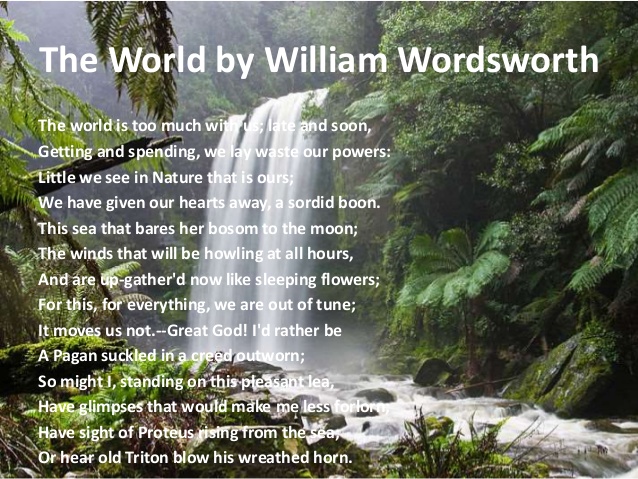 Making connections
Why I picked the poem- I picked the poem because I looked at the title and was curious what it was about. 
The connections I made- It made me think that people really don’t care about nature that much anymore, we have different distractions nowadays like technology and our everyday responsibilities. 
Knowing the poet helps me understand the poem more because I know that he writes about usually sad nature poems related to loss.
Work Cited
Wordsworth, William. "The World Is Too Much with Us." Poetry in Voice. Web. <http://www.poetryinvoice.com/poems/world-too-much-us>.
"Willam Wordsworth." Wikiepdia. Web. <https://en.wikipedia.org/wiki/William_Wordsworth>.
Wordsworth, William. "The World Is Too Much with Us." Poetry Foundation. Web. <http://www.poetryfoundation.org/poem/174833>.
The World Is Too Much With Us 
William Wordsworth 
The world is too much with us: late and soon,
Getting and spending, we lay waste our powers: -
Little we see in Nature that is ours;
We have given our hearts away, a sordid boon!
This sea  that bares our bosom to the moon;
The winds that will be howling at all hours,
And are up-gathered now like sleeping flowers;
For this for everything we are out of tune;
It moves us not. Great God! I’d rather be
A pagan suckled in a creed outworn;
So might I, standing on this pleasant lea,
Have glimpses that would make me less forlorn,
Have sight of Proteus rising from the sea; 
or hear old Triton blow his weathed horn.
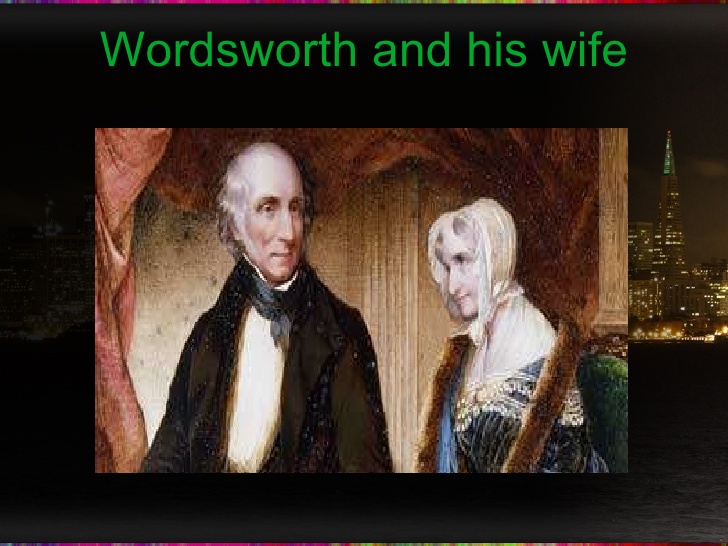 Information About the Poet
The poet’s name is William Wordsworth. He was born in Cockermouth, Cumbria, England on April 7 1770. His major themes were loss and nature. Wordsworth had for years begin making plans to write a long philosophical poem in three parts, which he intended to call the reclose. At the end of the 18th century, He helped found the Romantic movement in english literature. He also wrote “ I wandered lonely as a cloud”. Poet William Wordsworth worked with Samuel Taylor Coleridge on Lyrical Ballads (1798). Despite these losses, he did well at Hawkshead Grammar School where he wrote his first poetry and went on to study at Cambridge University. He did not excel there, but managed to graduate in 1791. Wordsworth had visited France in 1790 in the midst of the French Revolution and was a supporter of the new government’s republican ideals. On a return trip to France the next year, he fell in love with Annette Vallon, who became pregnant. However, the declaration of war between England and France in 1793 separated the two. Left adrift and without income in England, Wordsworth was influenced by radicals such as William Godwin. In 1843, Wordsworth became England's poet laureate, a position he held for the rest of his life. At the age of 80, he died on April 23, 1850, at his home in Rydal Mount, Westmorland, England.
Theme Ideas
The main theme is deep sadness. Deep Sadness- lines 3-4 “ little we see in nature that is ours; We have given our hearts away, a sordid boon! 
Also that people don’t seem to appreciate nature and we don’t take time to appreciate the world.
Summary ( Paraphrase)
The speaker begins this poem by saying that the world is too full of humans who are losing their connection to God  and, even more importantly, to nature. Humans, the speaker says, have given their hearts away, and the outcome is a  degraded one. 
In the second quartet the speaker tells the reader that everything in nature, including the sea and the winds, is gathered up in a powerful connection with which humanity is "out of tune." In other words, humans are not experiencing nature as they should.
The speaker ends the poem by saying that he would rather be a pagan attached to a worn-out system of beliefs than be out of tune with nature. At least if he were a pagan he might be able to see things that would make him less unhappy, like the sea gods Proteus and Triton:
Title
The World Is Too Much with Us” is a poem about vision, about lines of sight, that prevents the reader from seeing through to the real meaning and purpose of human life. 
powerful meaning, sad\deep or depressing, powerful meaning, someone is overwhelmed with the world, not appreciating nature.
Literary Devices
The type of poem- The world is too much with us takes the form of a  petrachran sonnet, modeled after the work of an italian poet. It’s a lyric poem in the form of a sonnett. 
The Literary devices in this poem is a symbol. Here’s an example  people are out of touch with nature.
Poetic Devices
Line 4: ( symbol) The speaker says that we have given away our hearts, which is most often associated with feelings, emotion, etc. 
Line 9: ( metaphor) The speaker says bluntly what he's been suggesting all along: nature doesn't move us anymore or cause us to have an emotional response. Nature never literally "moves" us, so "move" is here a metaphor for a change in one's emotions.
Line 12: ( symbol) The speaker suggests that the current state of affairs has caused him to feel "forlorn" (i.e., sad, depressed, etc.). He suggests that if he were a pagan he would see things that would make him feel differently.
( metaphor) The act of giving away our hearts is a metaphor for our alienation from nature. 
This poem has a lot of metaphors and symbols throughout it.
Poetic Devices
oxymoron- sordid boon 
Line 5: The Sea that bares her bosom to the moon
Comparison of the sea to a woman and of the moon to a person who sees the woman ( personification )  
Lines 6-7: The winds that will be howling at all hours,
And are up-gathered now like sleeping flowers   ( simile) 
 (Alliteration) Comparison of the winds to flowers
Line 1: The world is too much with us
Line 2: we lay waste our powers
Line 4: We have given our hearts away  
Line 5: bares her bosom
Golden Line
“Getting and spending, we lay waste our powers
                                                                    Line 2 

This is my golden line because people nowadays spend too much time caring about things like technology and sports that we don’t care about the little things in the world like nature. We’re just too busy “Getting and spending” and we’re wasting our energy on stupid things. We also get carried away in our everyday activities.
Tone
The Tones of the poem are        
                                                 Frustrated 
                                                    Anger 
                                              Deep Sadness
                                                      Loss
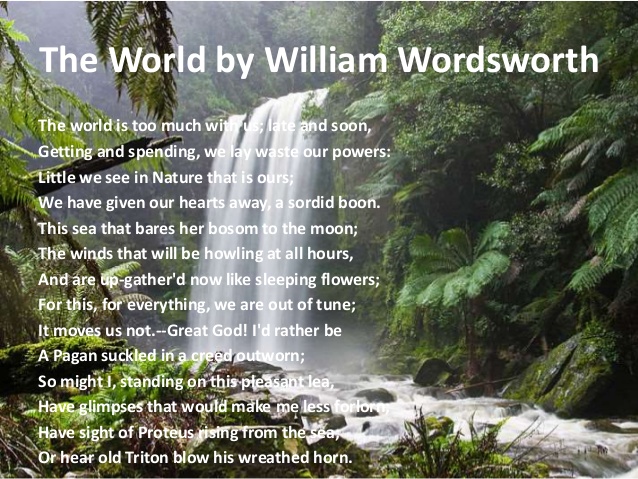 Making connections
Why I picked the poem- I picked the poem because I looked at the title and was curious what it was about. 
The connections I made- It made me think that people really don’t care about nature that much anymore, we have different distractions nowadays like technology and our everyday responsibilities. 
Knowing the poet helps me understand the poem more because I know that he writes about usually sad nature poems related to loss.
Work Cited
Wordsworth, William. "The World Is Too Much with Us." Poetry in Voice. Web. <http://www.poetryinvoice.com/poems/world-too-much-us>.
"Willam Wordsworth." Wikiepdia. Web. <https://en.wikipedia.org/wiki/William_Wordsworth>.
Wordsworth, William. "The World Is Too Much with Us." Poetry Foundation. Web. <http://www.poetryfoundation.org/poem/174833>.